Ενιαία Δράση Κρατικών Ενισχύσεων έργων ΕΤΑΚΕΡΕΥΝΩ – ΔΗΜΙΟΥΡΓΩ – ΚΑΙΝΟΤΟΜΩΑ΄ και Β΄ κύκλος, Status report
Λέλα Πουλακάκη, Προϊσταμένη ΕΥΔΕ ΕΤΑΚ
Έφη Πάλλη, Προϊσταμένη Μονάδας Β3
74η Σύνοδος Συνάντηση Προϊσταμένων Μ.Ο.Δ.Υ. των Ε.Λ.Κ.Ε. των Ελληνικών Πανεπιστημίων, 23.7.2020
Περιεχόμενα:
Α΄ και Β΄ κύκλος
Εντάξεις
Καταβολή δημόσιας χρηματοδότησης
Προβλήματα λόγω COVID – 19
Αιτήματα Επαλήθευσης στο ΠΣΚΕ
Συνήθη λάθη  και προβλήματα που εμφανίζονται στα αιτήματα επαλήθευσης 
ΣΧΕΔΙΟ 7ης τροποποίησης της αναλυτικής πρόσκλησης – απλουστεύσεις
ΕΡΕΥΝΩ - ΔΗΜΙΟΥΡΓΩ - ΚΑΙΝΟΤΟΜΩ [23.7.2020]
2
Α΄ κύκλος - Ενταγμένα έργα:ανά Θεματικό τομέα
ΕΡΕΥΝΩ - ΔΗΜΙΟΥΡΓΩ - ΚΑΙΝΟΤΟΜΩ [23.7.2020]
3
Α΄ κύκλος – ενταγμένα έργα:Δημόσια Δαπάνη ανά Περιφέρεια και Παρέμβαση
ΕΡΕΥΝΩ - ΔΗΜΙΟΥΡΓΩ - ΚΑΙΝΟΤΟΜΩ [23.7.2020]
4
Β΄ κύκλος – Προσωρινοί πίνακες (1)
ΕΡΕΥΝΩ - ΔΗΜΙΟΥΡΓΩ - ΚΑΙΝΟΤΟΜΩ [23.7.2020]
5
Β΄ κύκλος – Προσωρινοί πίνακες (2)
ΕΡΕΥΝΩ - ΔΗΜΙΟΥΡΓΩ - ΚΑΙΝΟΤΟΜΩ [23.7.2020]
6
Β΄ κύκλος – Προσωρινοί πίνακες (3) ΔΔ ανά Περιφέρεια και Παρέμβαση
ΕΡΕΥΝΩ - ΔΗΜΙΟΥΡΓΩ - ΚΑΙΝΟΤΟΜΩ [23.7.2020]
7
Β΄ κύκλος:[23.7.2020] Ενταγμένα έργα ανά Θεματικό τομέα
ΕΡΕΥΝΩ - ΔΗΜΙΟΥΡΓΩ - ΚΑΙΝΟΤΟΜΩ [23.7.2020]
8
Καταβολή Δημόσιας Χρηματοδότησης
ΕΡΕΥΝΩ - ΔΗΜΙΟΥΡΓΩ - ΚΑΙΝΟΤΟΜΩ [23.7.2020]
9
Προβλήματα λόγω COVID-19
Προβλήματα ρευστότητας στις επιχειρήσεις
Καθυστερήσεις: 
στην υλοποίηση των έργων λόγω lockdown
στις διαδικασίες διενέργειας και ολοκλήρωσης διαγωνισμών δημοσίων συμβάσεων
στις προκηρύξεις θέσεων εργασίας
στην παραλαβή εξοπλισμού και αναλωσίμων λόγω κλειστών συνόρων
Παραιτήσεις  και αντικαταστάσεις δικαιούχων 
Αιτήματα για παράταση και τροποποιήσεις χρονοδιαγραμμάτων υλοποίησης
ΕΡΕΥΝΩ - ΔΗΜΙΟΥΡΓΩ - ΚΑΙΝΟΤΟΜΩ [23.7.2020]
10
Νέα και ενδιαφέροντα
Μέχρι τέλος Ιουλίου,  η έκδοση της 18ης τροποποίησης της απόφασης ένταξης με ένταξη νέων έργων του Β΄ κύκλου
Η ΕΥΔΕ ΕΤΑΚ θα καταχωρήσει  στο ΠΣΚΕ τα δεδομένα των αιτημάτων επαλήθευσης και των πιστοποιήσεων που θα έχουν ολοκληρωθεί, μέχρι να υλοποιηθεί πλήρως το αντίστοιχο υποσύστημα στην παραγωγική βάση. 
7η τροποποίηση της αναλυτικής πρόσκλησης – απλουστεύσεις => έχει υποβληθεί στην ΕΥΔ ΕΠΑνΕΚ σε ΣΧΕΔΙΟ
ΕΡΕΥΝΩ - ΔΗΜΙΟΥΡΓΩ - ΚΑΙΝΟΤΟΜΩ [23.7.2020]
11
Συνήθη λάθη  και προβλήματα 
που εμφανίζονται στα αιτήματα επαλήθευσης φυσικού και οικονομικού αντικειμένου των έργων της δράσης 
ΕΡΕΥΝΩ – ΔΗΜΙΟΥΡΓΩ – ΚΑΙΝΟΤΟΜΩ
ΕΡΕΥΝΩ - ΔΗΜΙΟΥΡΓΩ - ΚΑΙΝΟΤΟΜΩ [23.7.2020]
12
Συνήθη λάθη και προβλήματα στα αιτήματα επαλήθευσης [1]
Όταν η ΕΥΔΕ ΕΤΑΚ ζητά συμπληρωματικά στοιχεία ή έγγραφα ή δικαιολογητικά σχετικά με ένα αίτημα επαλήθευσης, πολύ συχνά παρατηρείται καθυστέρηση αποστολής ή ελλιπής αποστολή στοιχείων, που οδηγεί σε επιπρόσθετες καθυστερήσεις στην επαλήθευση ιδίως του οικονομικού αντικειμένου του έργου και επηρεάζει αρνητικά όλους τους συνδικαιούχους για τα συνεργατικά έργα.
Η πιστοποίηση αφορά στο σύνολο της προόδου του έργου, 
ελλείψεις από έναν συνδικαιούχο, επιφέρουν καθυστερήσεις για το σύνολο της σύμπραξης
Παρουσίαση της προόδου του φυσικού αντικειμένου
Πολλές φορές με “εικόνα” που αδικεί το έργο και δεν συνάδει με την πραγματική του πρόοδο και τα αποτελέσματά του.
ΕΡΕΥΝΩ - ΔΗΜΙΟΥΡΓΩ - ΚΑΙΝΟΤΟΜΩ [23.7.2020]
13
Συνήθη λάθη και προβλήματα στα αιτήματα επαλήθευσης [2]
Ανάγκη για συντονισμό της συγκέντρωσης των παραστατικών  από όλους τους συνδικαιούχους της σύμπραξης για τα συνεργατικά έργα,  για όλο το φάκελο του αιτήματος επαλήθευσης – πιστοποίησης
να περιλαμβάνει στοιχεία/ τεκμηρίωση περί τήρησης ξεχωριστής λογιστικής μερίδας για το έργο ανά Φορέα
όλοι οι φορείς να έχουν προσκομίσει όλα τα απαραίτητα δικαιολογητικά (Μητρώο παγίων – καρτέλα 66.ΧΧ, Συμβάσεις μίσθωσης έργου, Αποφάσεις διοίκησης για την απασχόληση, Απόφαση διοίκησης για τις μετακινήσεις εκτός έδρας, Εξοφλήσεις - extrait κ.λπ.)
ΕΡΕΥΝΩ - ΔΗΜΙΟΥΡΓΩ - ΚΑΙΝΟΤΟΜΩ [23.7.2020]
14
Συνήθη λάθη και προβλήματα στα αιτήματα επαλήθευσης [3]
Τα παραστατικά που αφορούν στα οικονομικά στοιχεία 
θα πρέπει να είναι καταχωρημένα σε ντοσιέ, διακριτά, ανά (συν)δικαιούχο και κατηγορία δαπάνης
Για τα ηλεκτρονικά αρχεία:
συνοδευτικό αρχείο με περιεχόμενα 
File names  με μικρό αριθμό χαρακτήρων, χωρίς κενά
ΕΡΕΥΝΩ - ΔΗΜΙΟΥΡΓΩ - ΚΑΙΝΟΤΟΜΩ [23.7.2020]
15
Συνήθη λάθη και προβλήματα Δαπάνες Προσωπικού (ΕΡ1)
Απλοποιημένο κόστος: απαιτητά παραστατικά
ετήσιες μισθοδοτικές καταστάσεις του προηγούμενου έτους
φύλλα χρονοχρέωσης
ΌΧΙ παραστατικά εξόφλησης ΕΦΚΑ, ΦΜΥ, καταβολή μισθοδοσίας

Οι συνολικές ώρες που χρεώνονται ανά άτομο, ανά έτος, δεν μπορούν να ξεπεράσουν τις 1720.
Το ποσό που χρησιμοποιείται για τον υπολογισμό δεν θα πρέπει να περιλαμβάνει αποζημιώσεις για υπερωριακή και πρόσθετη απασχόληση του προσωπικού, τυχόν επιδόματα που δεν χορηγούνται σε τακτική βάση και άλλες τυχόν αποδοχές που καταβάλλονται κατά περίπτωση (ad hoc).
ΕΡΕΥΝΩ - ΔΗΜΙΟΥΡΓΩ - ΚΑΙΝΟΤΟΜΩ [23.7.2020]
16
Συνήθη λάθη και προβλήματα Δαπάνες οργάνων & εξοπλισμού (ΕΡ2)
Η δαπάνη για την απόκτηση του παγίου από το δικαιούχο, κατά το μέρος που αντιστοιχεί στην απόσβεση που δηλώνεται ως κόστος του έργου, είναι πραγματική και εν προκειμένω έχει εξοφληθεί.
Μητρώο παγίων καθώς και ο λογαριασμός 66.ΧΧ των αποσβέσεων. 
Αν η αξία του παγίου είναι μέχρι 1500€, η απόσβεση/εξόφληση μπορεί να γίνει μέσα στο ίδιο έτος 
Ο ερευνητικός εξοπλισμός έχει ποσοστιαία απόσβεση:  40% το 1ο έτος, 40% το 2ο και 20% το 3ο έτος
     [ΚΥΑ 109343/12/ 29.6.2017/B’ 2351]
ΕΡΕΥΝΩ - ΔΗΜΙΟΥΡΓΩ - ΚΑΙΝΟΤΟΜΩ [23.7.2020]
17
Συνήθη λάθη και προβλήματα Πρόσθετα γενικά έξοδα και λοιπές λειτουργικές δαπάνες που είναι άμεσο αποτέλεσμα του έργου (ΕΡ5) [1]
Αναλώσιμα και υλικά που αφορούν μόνο στο έργο
Μετακινήσεις: 
Τηρούνται:
Εξοδολόγιο / Έντυπο μετακίνησης
Παραστατικά για τις δαπάνες που περιλαμβάνονται σε αυτό και αντίστοιχα παραστατικά εξόφλησης
Υλικό που να τεκμηριώνει την ανάγκη μετακίνησης, τη σύνδεσή της με το έργο και την τήρηση των κανόνων δημοσιότητας. 
Η «χρήση» αυτοκινήτου υπολογίζεται με βάση χιλιομετρική αποζημίωση. Δεν είναι επιλέξιμα τα έξοδα για ταξί ή παρκινγκ.
ΕΡΕΥΝΩ - ΔΗΜΙΟΥΡΓΩ - ΚΑΙΝΟΤΟΜΩ [23.7.2020]
18
Συνήθη λάθη και προβλήματα Πρόσθετα γενικά έξοδα και λοιπές λειτουργικές δαπάνες που είναι άμεσο αποτέλεσμα του έργου (ΕΡ5) [2]
Προμήθειες: Οι δημόσιοι φορείς οφείλουν να τηρούν το θεσμικό πλαίσιο των δημοσίων συμβάσεων ν4412/2016 ως ισχύει.
Στην περίπτωση συνεργατικών έργων, ένα μέλος της σύμπραξης δεν επιτρέπεται να αποτελέσει υπεργολάβο ή προμηθευτή άλλου μέλους για τις ανάγκες του έργου ΕΤΑΚ. (βλ. Ι.1.4 – ΔΙΚΑΙΟΥΧΟΙ - ΟΡΟΙ & ΠΡΟΥΠΟΘΕΣΕΙΣ ΣΥΜΜΕΤΟΧΗΣ)
ΕΡΕΥΝΩ - ΔΗΜΙΟΥΡΓΩ - ΚΑΙΝΟΤΟΜΩ [23.7.2020]
19
Συνήθη λάθη και προβλήματα Δημοσιότητα
Παρατηρείται ότι δεν τηρούνται τους κανόνες όπως περιγράφονται στον «Οδηγό Κανόνων Πληροφόρησης – Επικοινωνίας προς τους Δικαιούχους
Έλλειψη των κατάλληλων σημάτων  στα παραγόμενα έγγραφα (πχ συμβάσεις) 
Απουσία αναφοράς του έργου και της συγχρηματοδότησης του, σε δημοσιεύσεις 
Απουσία σηματοδότησης ΕΣΠΑ σε συμμετοχή σε εκθέσεις
Ο διαδικτυακός τόπος του έργου, θα πρέπει να εξυπηρετεί την πρόσβαση των ατόμων με αναπηρία σύμφωνα με τα ισχύοντα διεθνή πρότυπα.
ΕΡΕΥΝΩ - ΔΗΜΙΟΥΡΓΩ - ΚΑΙΝΟΤΟΜΩ [23.7.2020]
20
Συνήθη λάθη και προβλήματα Δημοσιότητα – Διάδοση αποτελεσμάτων έργου – Ένταση ενίσχυσης
Για Δικαιούχο – επιχείρηση απαιτείται ιδιαίτερη προσοχή στην περίπτωση που προβλέπεται προσαύξηση του ύψους ενίσχυσης (άρθρο 25 του 651/2014). «Η διάδοση των αποτελεσμάτων του έργου μέσω συνεδρίων, δημοσιεύσεων, αποθετηρίων ελεύθερης πρόσβασης ή μέσω δωρεάν λογισμικού ή λογισμικού ανοικτής πηγής» αποτελεί τη βασική προϋπόθεση για τη διασφάλιση της αναφερόμενης προσαύξησης. 
Τα αποτελέσματα του έργου που διαδίδονται ευρέως μέσω συνεδρίων, δημοσιεύσεων, αποθετηρίων ελεύθερης πρόσβασης ή μέσω δωρεάν λογισμικού ή λογισμικού ανοικτής πηγής αποτελούν συνήθως μέρος των παραδοτέων του κάθε ερευνητικού έργου. 
Για για το λόγο αυτό στην υποβολή κάθε αιτήματος επαλήθευσης θα πρέπει να περιλαμβάνεται αντίστοιχος κατάλογος τους ή σχετικός σύνδεσμος στον οποίο είναι διαθέσιμα καθώς και να επισυνάπτονται αντίγραφα τους όταν αυτό είναι δυνατόν. 
Υπενθυμίζουμε ότι ο σχετικός δείκτης στο Τεχνικό Παράρτημα του Έργου είναι ο 05801 “Επιστημονικές δημοσιεύσεις σε διεθνή περιοδικά με αξιολόγηση ή σε διεθνή συνέδρια με αξιολόγηση (peer reviewed)” και η τιμή του αποτελεί στόχο προς επίτευξη κατά την ολοκλήρωση του έργου
ΕΡΕΥΝΩ - ΔΗΜΙΟΥΡΓΩ - ΚΑΙΝΟΤΟΜΩ [23.7.2020]
21
Συνήθη λάθη και προβλήματα Τροποποιήσεις ήσσονος σημασίας
Μαζί με το αίτημα επαλήθευσης, παρακαλούμε για καταγραφή  στο ΠΣΚΕ των τροποποιήσεων ήσσονος σημασίας που πραγματοποιήθηκαν κατά το προηγούμενο χρονικό διάστημα με την αντίστοιχη τεκμηρίωση. 
Όταν υποβάλλεται αίτημα αντικατάστασης ή προσθήκης νέου μέλους στην Ομάδα έργου, ο δικαιούχος θα πρέπει να επισυνάπτει τα αντίστοιχα βιογραφικά. 
Επιπρόσθετα, οι δημόσιοι φορείς θα πρέπει να υποβάλουν τα σχετικά έγγραφα που αφορούν στη διαδικασία επιλογής και πρόσληψης και την τήρηση της αρχής της ίσης μεταχείρισης.
ΕΡΕΥΝΩ - ΔΗΜΙΟΥΡΓΩ - ΚΑΙΝΟΤΟΜΩ [23.7.2020]
22
ΣΧΕΔΙΟ 7ης τροποποίησης 
της αναλυτικής πρόσκλησης – απλουστεύσεις
ΕΡΕΥΝΩ - ΔΗΜΙΟΥΡΓΩ - ΚΑΙΝΟΤΟΜΩ [23.7.2020]
23
ΣΧΕΔΙΟ 7ης τροποποίησης της αναλυτικής πρόσκλησης – απλουστεύσεις [1]
Προσθήκη νέου δείκτη CO27 “Ιδιωτικές επενδύσεις που αντιστοιχούν σε δημόσια στήριξη στον τομέα της καινοτομίας ή της έρευνας και ανάπτυξης” και παρατήρηση για τους δείκτες CO28 και CO29 ότι θα αποτιμηθούν κατά την υλοποίηση. Αντίστοιχα, τροποποιείται το Παράρτημα ΧΙΙΙ: Δείκτες Δράσης.
Προσθήκη διευκρίνησης στην ενότητα Ι.1.6 –ΕΠΙΛΕΞΙΜΕΣ ΔΑΠΑΝΕΣ-ΠΡΟΥΠΟΛΟΓΙΣΜΟΣ ΕΡΓΩΝ της Αναλυτικής Πρόσκλησης ώστε να μη δημιουργηθούν προβλήματα σε σχέση με τη λήξη της προγραμματικής περιόδου.
Τροποποίηση στην ενότητα Ι.1.11.2-ΠΑΡΑΚΟΛΟΥΘΗΣΗ ΕΡΓΩΝ-ΕΠΑΛΗΘΕΥΣΕΙΣ όσον αφορά τα Αιτήματα Επαλήθευσης Δαπανών ώστε αφενός να κλείνουν γρηγορότερα οι εκθέσεις, αφετέρου να προσφέρεται μεγαλύτερη ευελιξία στους δικαιούχους για την τήρηση των χρονοδιαγραμμάτων, λαμβανομένης υπόψη και της χρονικής απόκλισης που δημιούργησε πανδημία covid-19. 
Τροποποίηση στην ενότητα Ι.1.12 – ΔΙΑΔΙΚΑΣΙΑ ΤΡΟΠΟΠΟΙΗΣΕΩΝ στην κατεύθυνση της απλοποίησης.  Ειδικότερα, εισάγονται λιγότερες και οι πλέον σημαντικές σε διαδικασία έγκρισης από επιτροπή (μείζονος σημασίας) και απλουστεύονται οι εγκρίσεις που αφορούν λιγότερο σημαντικές παρεμβάσεις στα τεχνικά παραρτήματα χάριν επιταχύνσεως της υλοποίησης των έργων.
ΕΡΕΥΝΩ - ΔΗΜΙΟΥΡΓΩ - ΚΑΙΝΟΤΟΜΩ [23.7.2020]
24
Παράταση -=> 1/3 της αρχικής διάρκειας αλλά έως 30.4.2023
Η διάρκεια του έργου δύναται να παραταθεί κατά χρονικό διάστημα ίσο με το ένα τρίτο της αρχικής διάρκειας υλοποίησής του, όπως αυτή θα έχει ορισθεί στην Απόφαση Ένταξης, 
η οποία κατά κανόνα δεν μπορεί να υπερβαίνει τις 30.4.2023 και σύμφωνα με τις Οδηγίες της Εθνικής Αρχής Συντονισμού σχετικά με το κλείσιμο των Επιχειρησιακών Προγραμμάτων του ΕΣΠΑ 2014 - 2020»
ΕΡΕΥΝΩ - ΔΗΜΙΟΥΡΓΩ - ΚΑΙΝΟΤΟΜΩ [23.7.2020]
25
Ι.1.6 –ΕΠΙΛΕΞΙΜΕΣ ΔΑΠΑΝΕΣ-ΠΡΟΥΠΟΛΟΓΙΣΜΟΣ ΕΡΓΩΝ
Προκειμένου μία δαπάνη να κριθεί επιλέξιμη θα πρέπει το αντίστοιχο παραστατικό να έχει εξοφληθεί μετά την ημερομηνία έναρξης επιλεξιμότητας δαπανών και μέχρι την ημερομηνία υποβολής του εκάστοτε αιτήματος επαλήθευσης
ΕΡΕΥΝΩ - ΔΗΜΙΟΥΡΓΩ - ΚΑΙΝΟΤΟΜΩ [23.7.2020]
26
Αιτήματα Επαλήθευσης Δαπανών
1ο αίτημα ενδιάμεσης επαλήθευσης
Ο χρόνος υποβολής του επιλέγεται ελεύθερα από τους δικαιούχους σε σχέση με την πορεία υλοποίησης του έργου
2ο αίτημα ενδιάμεσης επαλήθευσης. 
Υποβάλλεται από τους δικαιούχους το αργότερο 9  μήνες  πριν την λήξη του έργου
Αίτημα τελικής επαλήθευσης – πιστοποίησης δαπανών
Υποβάλλεται το αργότερο εντός τριών (3) μηνών από τη λήξη της εγκεκριμένης χρονικής διάρκειας υλοποίησης του έργου
ΕΡΕΥΝΩ - ΔΗΜΙΟΥΡΓΩ - ΚΑΙΝΟΤΟΜΩ [23.7.2020]
27
Τροποποιήσεις μείζονος σημασίας[μέχρι 3 αιτήματα για όλο το έργο]
Αντικατάσταση δικαιούχου συνεργατικού έργου (και ανάλογη επικαιροποίηση/ αντικατάσταση του συμφωνητικού συνεργασίας)
Μεταβίβαση ή αντικατάσταση πάγιων περιουσιακών στοιχείων, αξίας άνω των 20.000 € οι αποσβέσεις των οποίων ενισχύονται στο πλαίσιο του έργου
Τροποποίηση στοιχείων που επηρεάζουν σημαντικά την έκταση και τον τρόπο υλοποίησης του φυσικού αντικειμένου (π.χ. εφαρμογή τεχνικών/ μεθοδολογίας εκτέλεσης χαμηλότερης τεχνολογικής στάθμισης, περιορισμός των προβλεπόμενων παραδοτέων, συρρίκνωση των εξεταζόμενων από την έρευνα παραμέτρων)
ΕΡΕΥΝΩ - ΔΗΜΙΟΥΡΓΩ - ΚΑΙΝΟΤΟΜΩ [23.7.2020]
28
Τροποποιήσεις ήσσονος σημασίας
Ενδεικτικά:
Αντικατάσταση μέλους της ομάδας έργου, Ορισμός νέων μελών της ομάδας έργου 
Τροποποίηση του οικονομικού αντικειμένου που επηρεάζει επιμέρους στοιχεία του αρχικώς εγκεκριμένου συνολικού προϋπολογισμού δικαιούχου του έργου σε ποσοστό μικρότερο του 25%
Τροποποίηση του ύψους της ανθρωποπροσπάθειας κάθε δικαιούχου, αλλά με σταθερό το δείκτη CO24
Τροποποίηση της χρονικής διάρκειας των Ενοτήτων Εργασίας και του χρόνου παράδοσης των παραδοτέων
…
ΕΡΕΥΝΩ - ΔΗΜΙΟΥΡΓΩ - ΚΑΙΝΟΤΟΜΩ [23.7.2020]
29
Τροποποιήσεις που αφορούν σε στοιχεία του δικαιούχου
Μεταβολή επωνυμίας ή /και νομικής μορφής 
Αλλαγή Νόμιμου Εκπροσώπου 
Μεταβολή εταιρικής / μετοχικής σύνθεσης 
Μεταβολή της έδρας ή/ και μετεγκατάσταση της ενισχυθείσας δραστηριότητας εφόσον γίνεται εντός της ίδιας κατηγορίας περιφέρειας 
Αλλαγή Υπευθύνου Επικοινωνίας
ΕΡΕΥΝΩ - ΔΗΜΙΟΥΡΓΩ - ΚΑΙΝΟΤΟΜΩ [23.7.2020]
30
Άλλες τροποποιήσεις [μέχρι 3 αιτήματα για όλο το έργο]
Παράταση της χρονικής διάρκειας υλοποίησης του έργου
Αντικατάσταση υπεργολάβου παροχής υπηρεσιών έρευνας επί συμβάσει που έχει αξιολογηθεί στο πλαίσιο της αξιολόγησης της Αίτησης Χρηματοδότησης (όχι φυσικά πρόσωπα)
Αντικατάσταση Επιστημονικού Υπευθύνου του έργου 
Αντικατάσταση Συντονιστή του έργου 
Τροποποίηση του οικονομικού αντικειμένου που επηρεάζει επιμέρους στοιχεία του αρχικώς εγκεκριμένου συνολικού προϋπολογισμού δικαιούχου του έργου σε ποσοστό μεγαλύτερο του 25%
ΕΡΕΥΝΩ - ΔΗΜΙΟΥΡΓΩ - ΚΑΙΝΟΤΟΜΩ [23.7.2020]
31
ΣΧΕΔΙΟ 7ης τροποποίησης της αναλυτικής πρόσκλησης – απλουστεύσεις [2]
Παράρτημα V ΑΠΟΔΕΚΤΟΙ ΤΡΟΠΟΙ ΕΞΟΦΛΗΣΗΣ ΔΑΠΑΝΩΝ 
Επειδή έχουν παρατηρηθεί παρανοήσεις από μέρους δικαιούχων διευκρινίζεται ότι  τα μετρητά δεν είναι αποκλειστικός τρόπος εξόφλησης για δαπάνες κάτω των 500 ευρώ.
Παράρτημα VI ΚΑΝΟΝΕΣ ΕΠΙΛΕΞΙΜΟΤΗΤΑΣ &  ΔΙΚΑΙΟΛΟΓΗΤΙΚΑ ΓΙΑ ΤΗΝ ΠΙΣΤΟΠΟΙΗΣΗ ΔΑΠΑΝΩΝ 
Συγκεκριμένα: 
α) Αντικατάσταση της νομοθεσίας από τη νέα νομοθεσία για τις ΑΕ,
β) Για τις δαπάνες προσωπικού με πραγματικό κόστος, απλοποιούνται τα δικαιολογητικά, αφού η φορολογική και ασφαλιστική ενημερότητα αποδεικνύει την ολοσχερή καταβολή τους 
γ) Οι ΑΠΔ είναι δυνατόν να ζητηθούν ως συμπληρωματικό δικαιολογητικό του δικαιούχου για λόγους επαλήθευσης της δαπάνης και διασταύρωσης με τυχόν άλλα στοιχεία
ΕΡΕΥΝΩ - ΔΗΜΙΟΥΡΓΩ - ΚΑΙΝΟΤΟΜΩ [23.7.2020]
32
ΣΧΕΔΙΟ 7ης τροποποίησης της αναλυτικής πρόσκλησης – απλουστεύσεις [3]
Παράρτημα VII -ΔΙΚΑΙΟΛΟΓΗΤΙΚΑ ΓΙΑ ΤΗΝ ΚΑΤΑΒΟΛΗ ΤΗΣ ΕΠΙΧΟΡΗΓΗΣΗΣ
Για τις επιχειρήσεις, αντικαθίστανται τα δικαιολογητικά εκταμίευσης που αφορούν τα πρωτοδικεία από ΥΔ ή/και πιστοποιητικό ΓΕΜΗ
Παράρτημα ΧΙ ΕΚΘΕΣΗ / ΒΕΒΑΙΩΣΗ Ελέγχου Ορκωτού Ελεγκτή-Λογιστή Προσυμφωνημένων Διαδικασιών (υπόδειγμα) 
Επικαιροποιείται η αναφορά στο νομοθετικό πλαίσιο και προστίθενται συγκεκριμένες ενέργειες που χρειάζεται να αιτιολογούνται ειδικώς ως προς την επιλεξιμότητα (χωριστή λογιστική μερίδα /αποσβέσεις)
Η βεβαίωση αναμορφώνεται ώστε να περιλαμβάνει όλες τις αναγκαίες πληροφορίες 
Επικαιροποίηση των νόμων και προσθήκη ειδικών καθηκόντων σε σχέση με τον έλεγχο επιλεξιμότητας
ΕΡΕΥΝΩ - ΔΗΜΙΟΥΡΓΩ - ΚΑΙΝΟΤΟΜΩ [23.7.2020]
33
Στη διάθεσή σας
ΚΑΛΗ ΔΥΝΑΜΗ
ΚΑΛΕΣ ΔΙΑΚΟΠΕΣ!
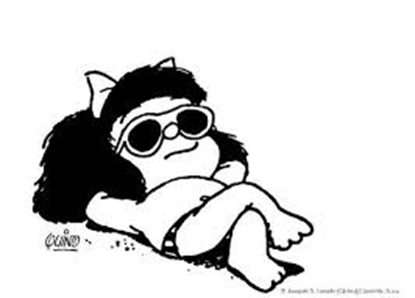 ΕΡΕΥΝΩ - ΔΗΜΙΟΥΡΓΩ - ΚΑΙΝΟΤΟΜΩ [23.7.2020]
34